Title pitched at general audience that provides conclusion or at least hints at something interesting
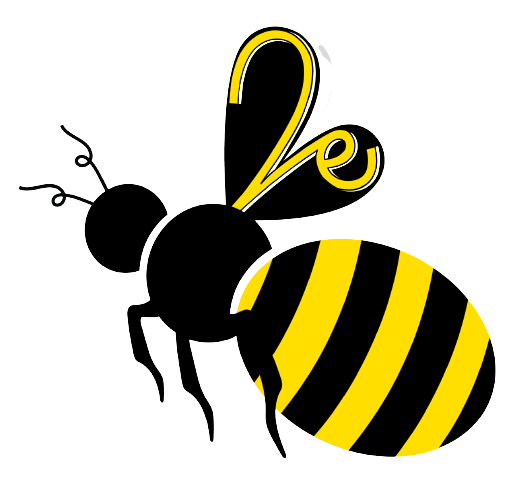 Add your logo here
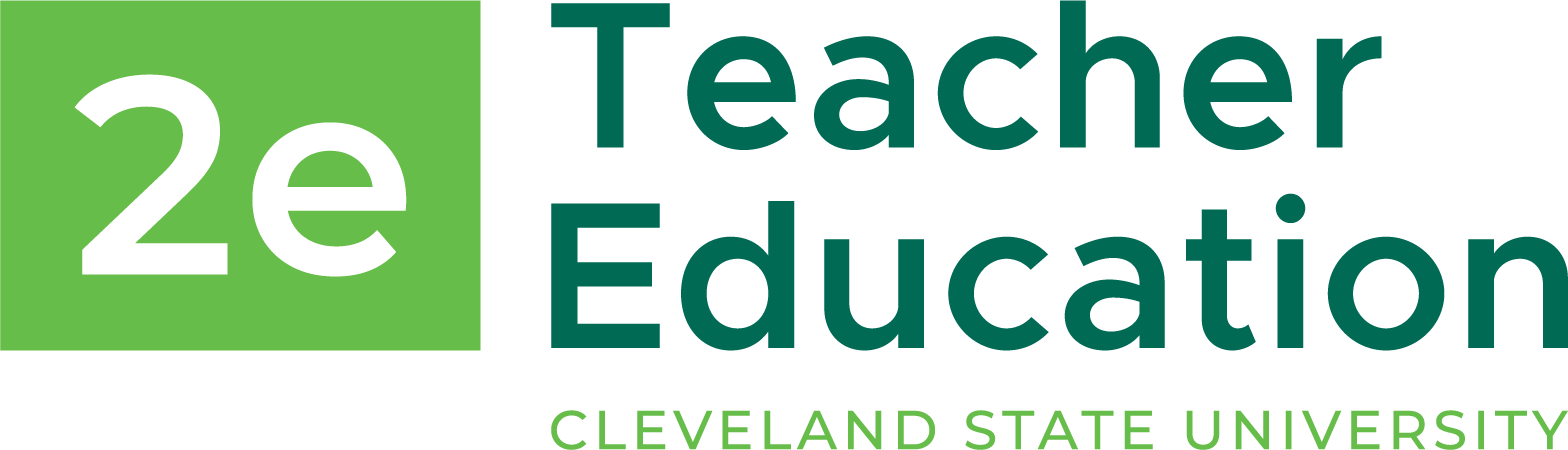 Colin B. Purrington, Department of Posterology, Hudson University
Conclusions
Summarize the main findings and their importance. Highlight the key takeaways and suggest directions for future research. (100-200 words)
Results

Present the data and findings of your research. Use charts, graphs, and tables to make the information clear and accessible. (150-300 words)




















Use arrows and callout boxes to annotate graphics, guiding viewers through how the hypothesis is addressed. This will help them understand the logic behind your conclusions without your presence.

Ensure that the font size of all text, including graph labels, is as large or larger than the rest of the poster.
Introduction

This section sets the stage for your research. It includes background information, the research question, and the objectives of your study. (150-300 words)
Having one or two simple graphics will attract viewers’ attention. However, too many or overly complex graphics can overwhelm and deter them
Materials and methods	

Describe the procedures and techniques used in your research. This section should be detailed enough for others to replicate your study. (200-400 words)
Literature cited
Author, J. 2012. Article title. Journal of Something 1:1-2.
Acknowledgments
Give credit to individuals, organizations, or funding sources that supported your research. (50-100 words)
Further information
Please see https://academic.csuohio.edu/gifted2ete/for more templates and tips.